Наедине с детьми: могут ли консультационные центры реально помочь родителям и малышам?
Абанкина И.В. – к.э.н., 
заслуженный профессор 
Института образования НИУ Высшая школа экономики

Доклад подготовлен при содействии Филатовой Л.М. – к.э.н.,
Ведущего научного сотрудника
Центра финансово-экономических решений в образовании
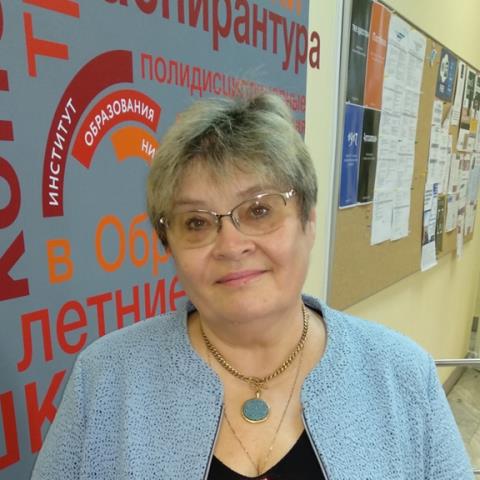 Высшая школа экономики, Москва, 2021 www.hse.ru
Проблемы раннего развития 
и консультативной помощи родителям 
в контексте вызовов будущего
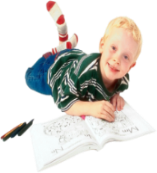 Новое поколение: позитивы и негативы альфа-комплекса
Сегодня
Позитив – высокий охват детей дошкольным образованием, внедрение стандартов качества образовательных программ, присмотр и уход

Проблемы:
Неравенство стартовых возможностей для детей, которые не посещают детские сады

Растерянность родителей в условиях пандемии и изоляции, 
психолого-педагогическая некомпетентность в вопросах особенностей развития детей альфа

Низкая вовлеченность родителей в раннее развитие и дошкольное образование

недостаток инфраструктуры консультационной поддержки родителей в селах и малых городах
Вызовы: пандемия, изоляция, смещение приоритетов 

Воспитание навыков XXI века: 
ранняя социализация, 
воспитание креативности,  творческих способностей, 
коммуникабельность
самостоятельность

Интеграция ресурсов государства, семей и бизнеса

Общедоступный психолого-педагогический патронат с мобильными сервисами

Персонализация образовательных траекторий
Структура консультационных центров по формам организации, единиц (в скобках в процентах)
Категория получателей услуг КЦ, Российская Федерация и федеральные округа
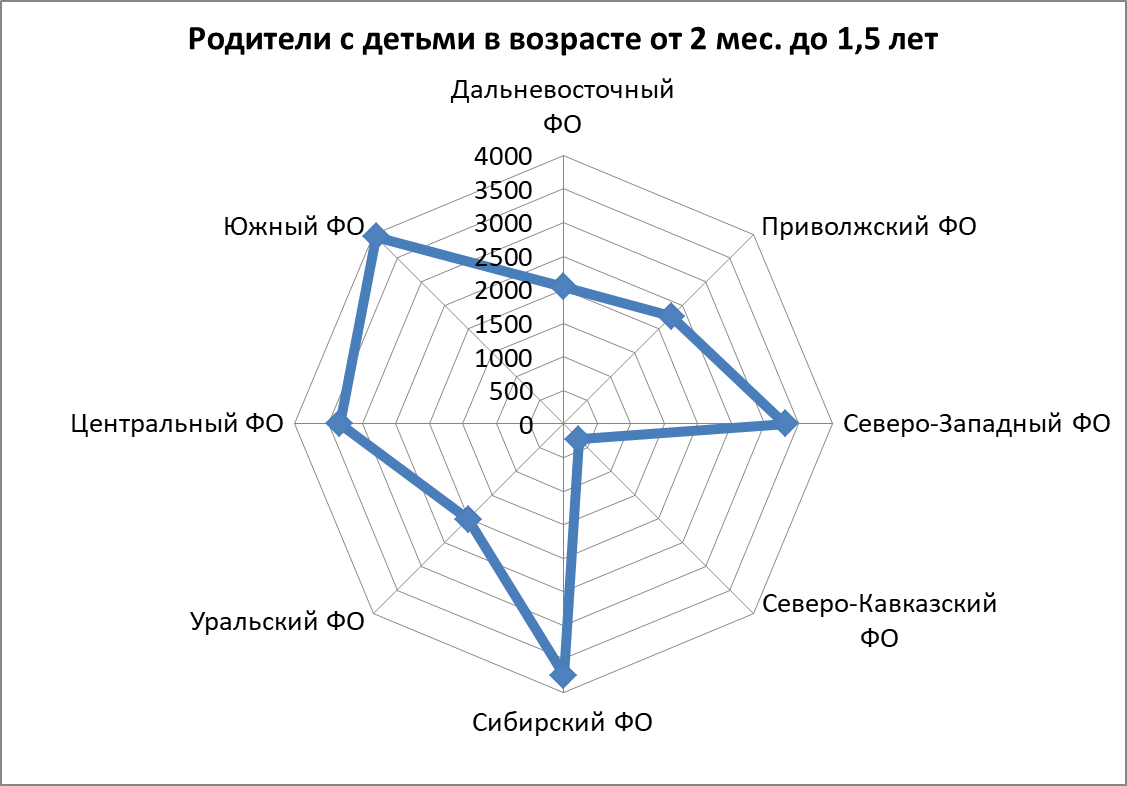 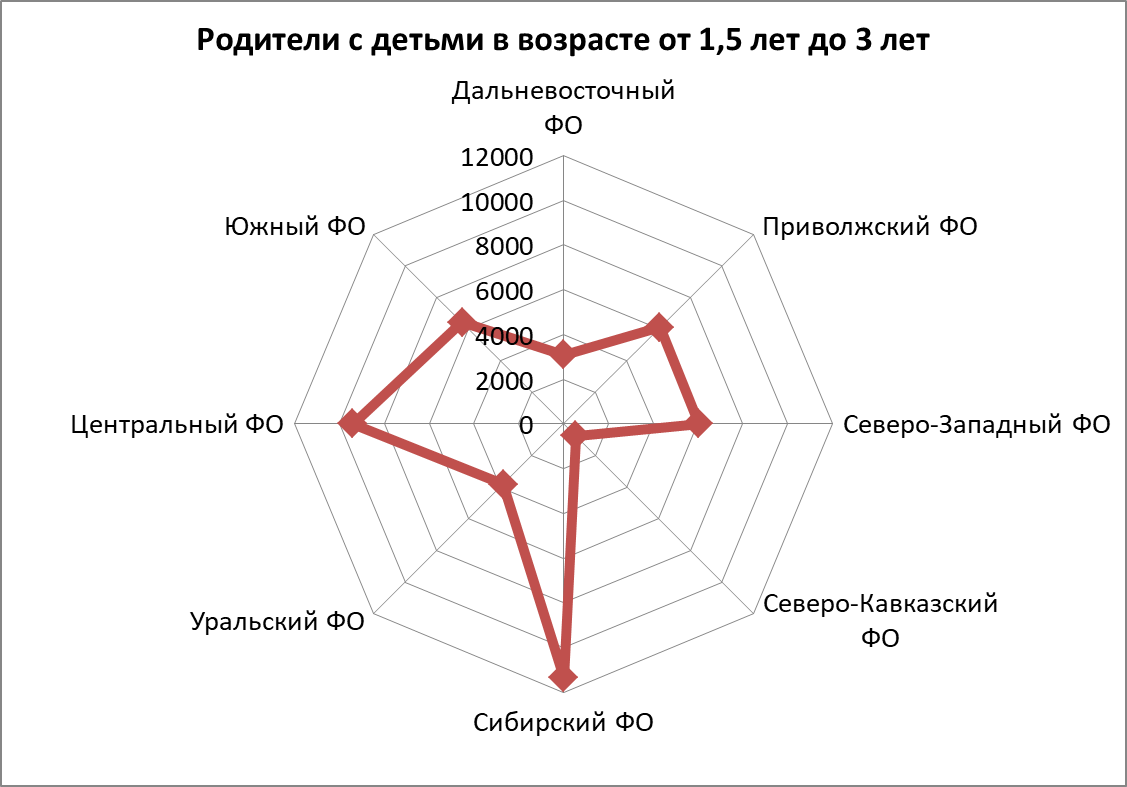 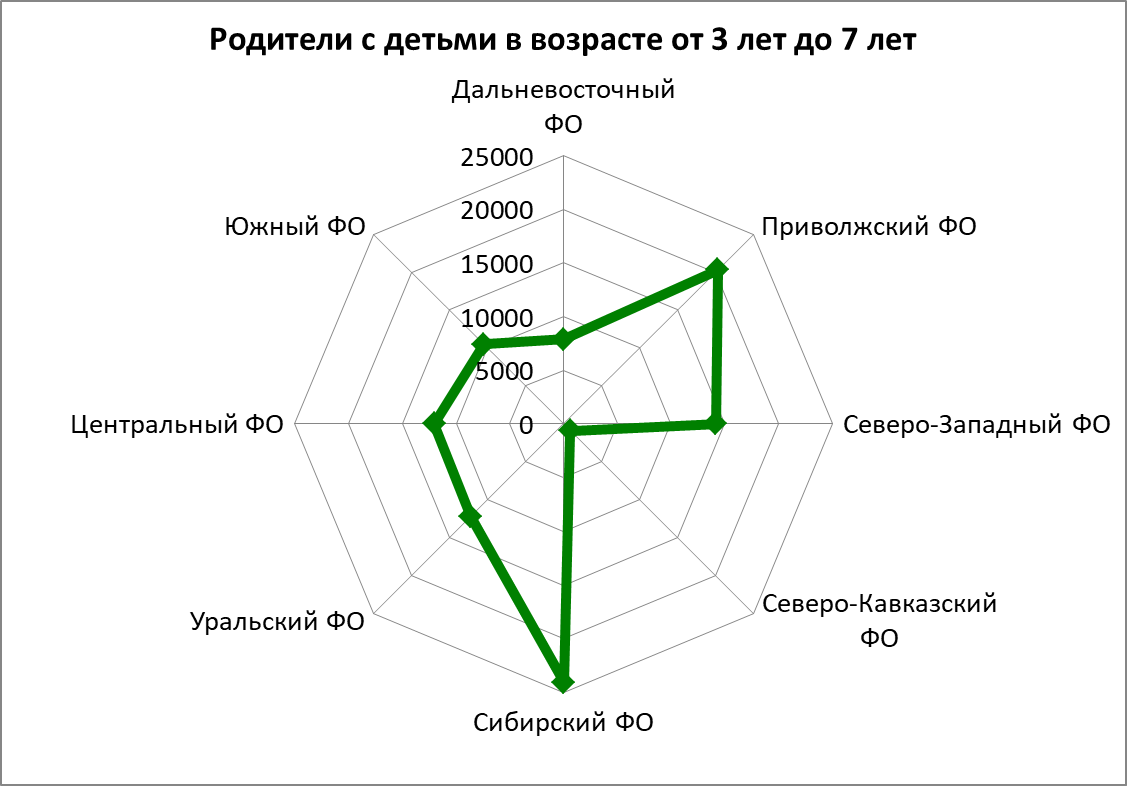 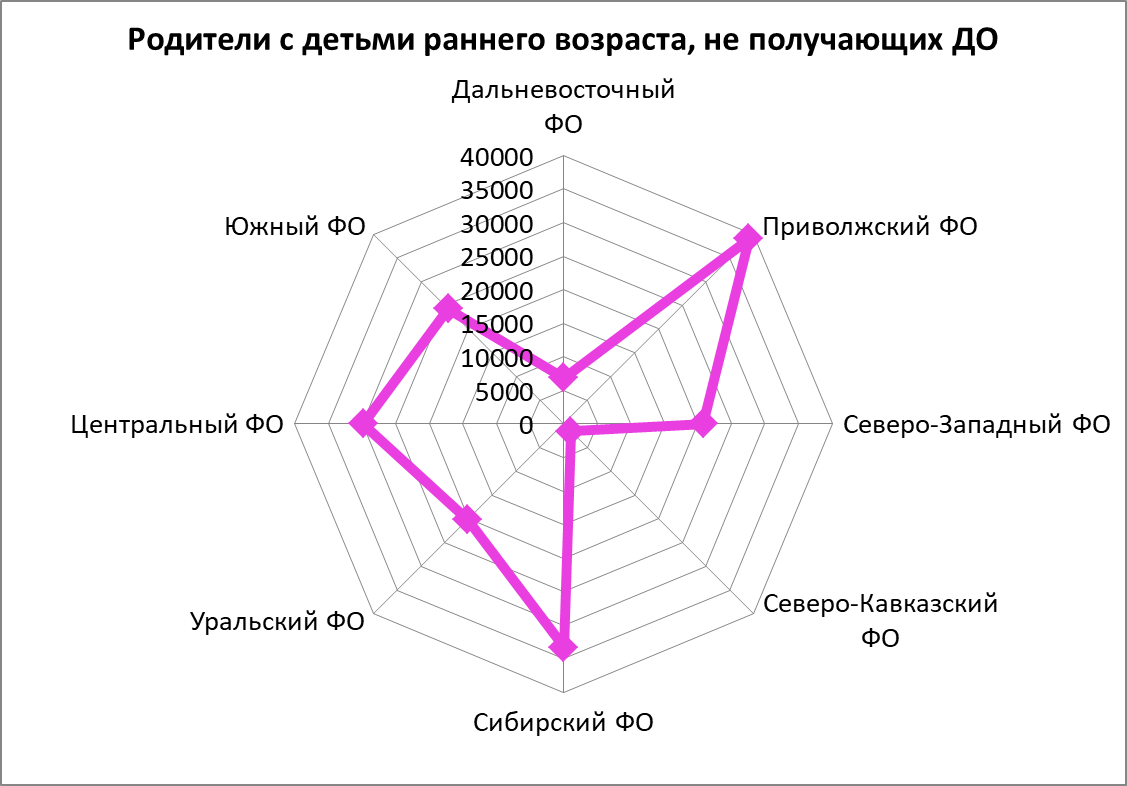 Высшая школа экономики, Москва, 2021 www.hse.ru
Формы оказания помощи родителям детей дошкольного возраста на базе консультационных центров при ДОО в Российской Федерации, I квартал 2021 г., тыс. человек
Общее количество обращений в консультационные центры при ДОО родителей детей дошкольного возраста в субъектах Российской Федерации, I квартал 2021 г., единиц
Количество обращений в консультационные центры при ДОО родителей с детьми, не получающими дошкольное образование, в период самоизоляции в условиях карантина, по субъектам Российской Федерации, 2020 г., единиц
Количество обращений в консультационные центры при ДОО родителей, обеспечивающих детям дошкольное образование в форме семейного образования, по субъектам Российской Федерации, 2020 г., единиц
Численность сотрудников, обеспечивающих деятельность консультационных центров при ДОО в субъектах Российской Федерации, I квартал 2021 г., человек
Количество обращений родителей в расчете на одного специалиста консультационного центра при ДОО в субъектах Российской Федерации,  I квартал 2021 г., единиц
Количество обращений родителей с детьми дошкольного возраста в консультационные центры при ДОО в период самоизоляции в условиях карантина, Российская Федерация, 2020 г., тыс. единиц
Отрицательная динамика среднего числа обращений родителей  на 1 специалиста в год в условиях пандемии и вынужденной изоляции:
2018 – 27 (старт Национального проекта Образование)
2020 – 25 (пандемия и переход на удаленный режим)
2021 – 24 (оценка на основе экстраполяции данных за 1 кв)
Специалисты консультационных центров при ДОО, обеспечивающие поддержку родителям детей дошкольного возраста (в том числе родителям детей, которые не посещают детские сады), в процентах
Источник: Результаты обследования опроса руководителей ДОО в рамках МЭО, проведенных НИУ ВШЭ в 2020-2021 гг.
Перечень услуг по оказанию помощи родителям детей в консультационных центрах при ДОО, в процентах
Источник: Результаты обследования опроса руководителей ДОО в рамках МЭО, проведенных НИУ ВШЭ в 2020-2021 гг.
Перечень и рейтинг услуг по оказанию помощи семьям с детьми в консультационных центрах при ДОО, по результатам опроса ответивших родителей, чьи дети посещают консультационные центры при ДОО, руководителей и воспитателей ДОО, 2020/21 уч. год
Перечень платных услуг по оказанию помощи родителям детей в консультационных центрах при ДОО, в процентах
Источник: Результаты обследования опроса руководителей ДОО в рамках МЭО, проведенных НИУ ВШЭ в 2020-2021 гг.
Дистанционный формат по оказанию помощи родителям детей в консультационных центрах при ДОО, в процентах
Источник: Результаты обследования опроса руководителей ДОО в рамках МЭО, проведенных НИУ ВШЭ в 2020-2021 гг.
Источники информации для родителей о деятельности консультационных центров при ДОО, в процентах
Источник: Результаты обследования опроса руководителей ДОО в рамках МЭО, проведенных НИУ ВШЭ в 2020-2021 гг.
Основные результаты на основе анализа лучших региональных практик реализации проекта «Поддержка семей, имеющих детей»
обеспечение доступности независимо от места жительства, в том числе с использованием дистантных технологий оказания помощи (хотя этот сегмент пока развит недостаточно);
обеспечение межведомственных согласований с органами опеки и попечительства, психолого-медико-педагогических комиссий, а также органов власти, ответственных за развитие цифровых технологий, в том числе для организации обратной связи и мониторинга удовлетворенности родителей;
«коробочное решение» организации предоставления услуги с использованием методов диагностики ситуации в семье, условий развития ребенка и методического сопровождения для предупреждения негативных сценариев развития; 
адресный характер оказания услуг со специализацией услуг для детей с особенностями развития; 
использование современных технологий управления на базе платформы 1С, организацию электронной очереди и записи на консультации, быстрая обработка запросов и обеспечение обратной связи;
сопровождение реализации проекта широкой информационной поддержкой, опора на НКО в формировании просвещенного и ответственного родительства;
включение мероприятий по созданию системы поддержки родителей, имеющих детей в госпрограммы развития образования, тем самым обеспечивая институциональное закрепление финансового обеспечения деятельности системы в будущем.
Результаты обобщения лучших практик
Широкий охват регионов, участвующих в конкурсах, 
рост числа победителей конкурса, распространение лучших практик организации деятельности центров 
создают условия для формирования системы регионально-муниципальных служб консультирования и поддержки родителей,  
удержания уровня доступности дошкольного образования не ниже достигнутого в соответствии с Указом Президента Российской Федерации.

На сайте Минпросвещения России и 
НИУ Высшая школа экономики размещен Сборник лучших практик 2020
http://con2con.tilda.ws/
Результаты исследования
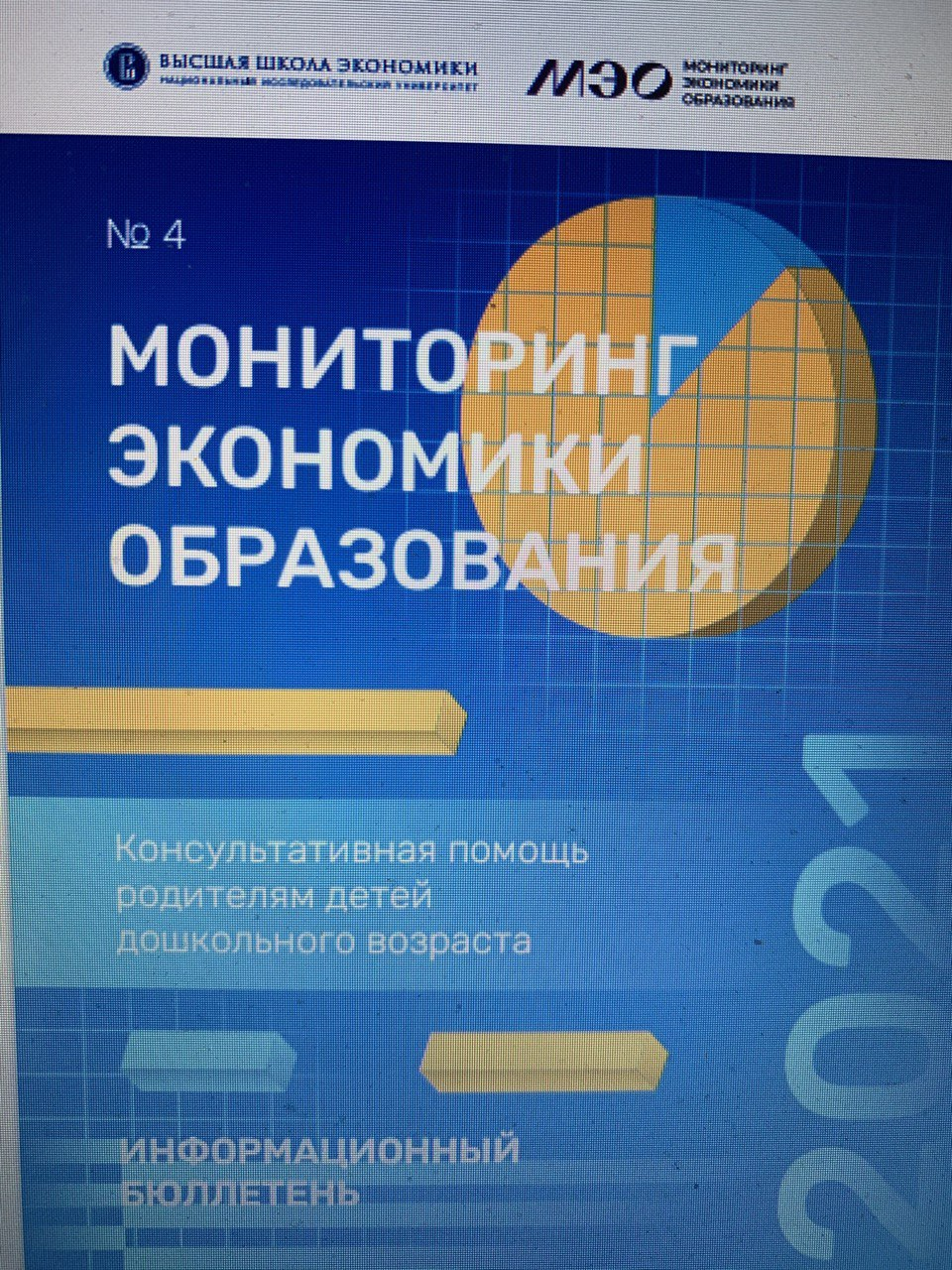 Доклад опубликован 
на портале проекта 
«Мониторинг экономики образования»
 в разделе «Публикации»: Информационные бюллетени серии «Мониторинг экономики образования» - https://memo.hse.ru/published_ib.
101000, Россия, Москва, Потаповский пер. 16 /10
Тел.: (495) 772-95-90*22073
www.hse.ru
abankinai@hse.ru
Высшая школа экономики, Москва, 2021 www.hse.ru